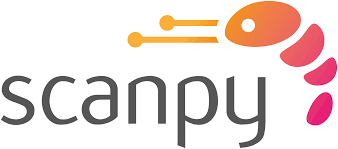 Single Cell Data Wrangling With Scanpy
Michael Passalacqua
Lecture Goals
Understand RNAsequencing

Understand single cell data formatting and structure

Familiarize common tools used to process and explore single cell data

Grasp impact of dimensionality and sparseness on single cell data
Gene expression is a key step on the path to cell types
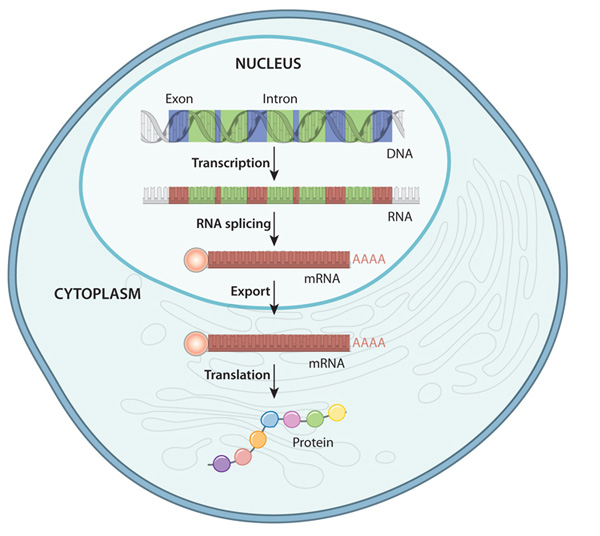 mRNA is produced by the transcription of DNA, before being translated into protein
Protein defines the function of what a cell does, and through that, its cell type
Capturing protein is very difficult, so instead we capture RNA
RNA sequencing provides counts of the number of RNA molecules in a sample
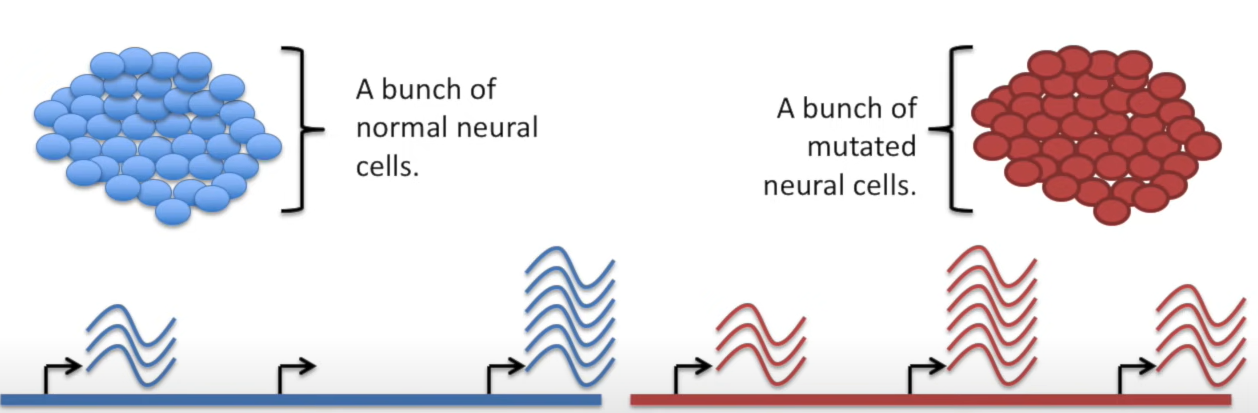 DNA repair Gene
Potassium Channel Gene
Sodium Channel Gene
DNA repair Gene
Potassium Channel Gene
Sodium Channel Gene
Single Cell RNA Sequencing
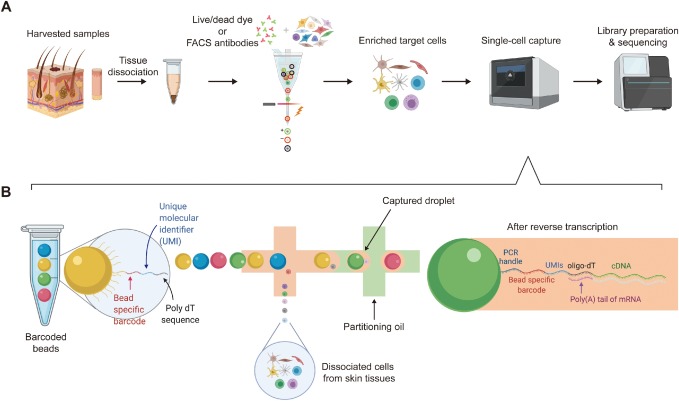 Single Cell RNA Sequencing – Avoiding the Smoothie
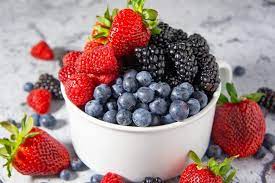 Bulk sequencing homogenizes sample- average of all cells in it

Lose multiple axes of information
Spatial
Temporal
Cell specific
Compositional

Droplet based SC-RNAseq can retrieve all of these but spatial
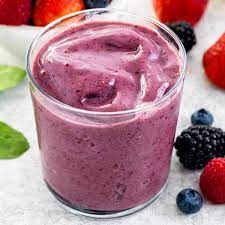 Single Cell RNA Sequencing – Negatives
Single cell can be technically difficult, especially for samples with thick cell walls or large amounts of starch/glycoproteins

Clustering can obscure extremely rare cell types

Sparsity can miss genes expressed at a low level

Results can be dominated by strong effects  - like cell cycle 

Important to have a clear goal that single cell accomplishes, if not bulk sequencing is often better
Single Cell Data Structure
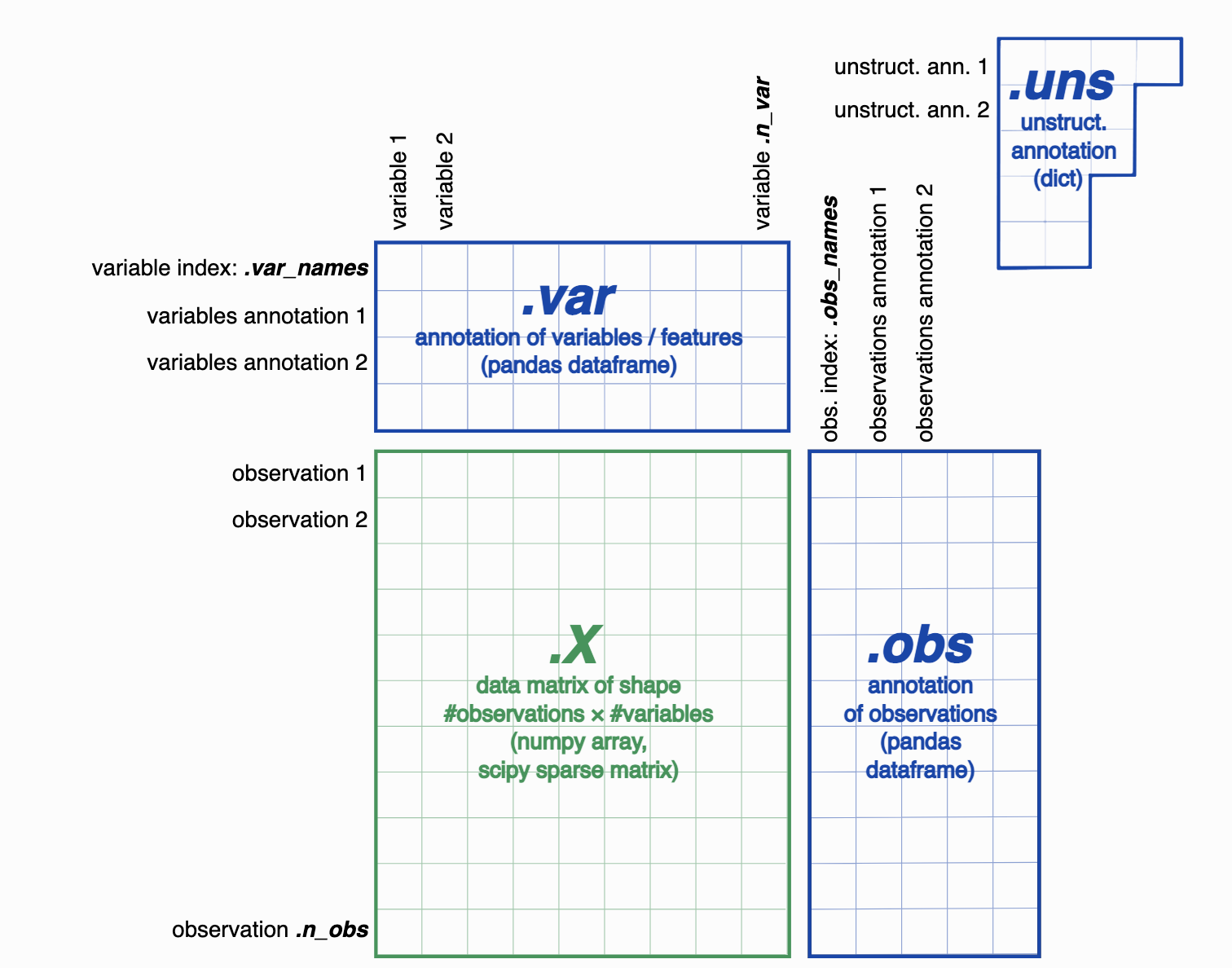 Work Flow for Analyzing Single Cell Data
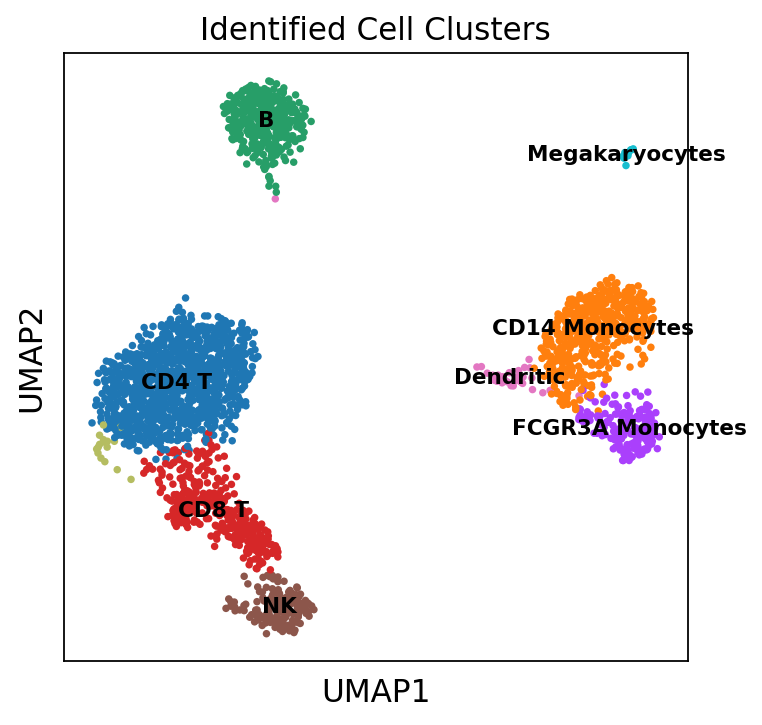 Sketching Single Cell Data
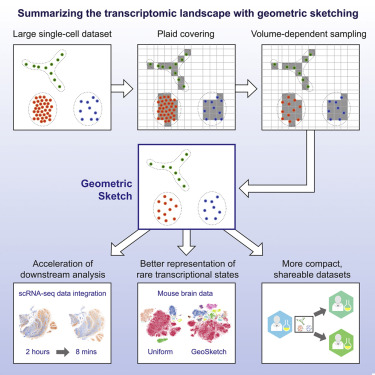 Single Cell Data is becoming larger and larger (Millions of cells)
Very challenging to read all of that into memory
Instead we summarize the data with representative samples to do analysis
Resources for learning more
https://distill.pub/2016/misread-tsne/

https://www.krishnaswamylab.org/workshop